Sigurnost djece na FACEBOOKU
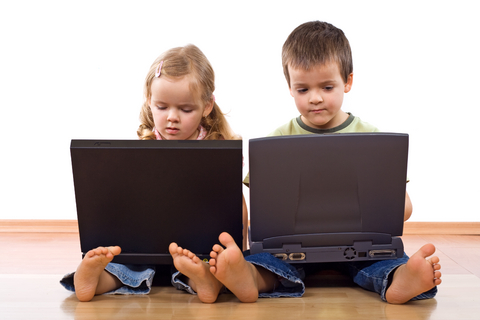 Rizici na facebooku
lažno predstavljanje
krađa identiteta
lažno predstavljanje
ucjenjivanje
zastrašivanje
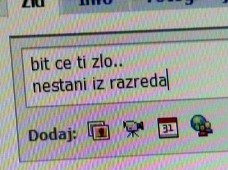 Rizici na facebooku
Koga dodajemo za prijatelja?
naša privatnost ovisi i  o prijateljima 

 sadržaj koji naprimjer postavimo na “ZID” odgovara našim postavkama privatnosti
Aplikacije
često koriste i predaju naše informacije drugima stranama  koje ih koriste za oglašavanje
Zabranjene stranice
Nemojte posjećivati zabranjene stranice na internetu
Neke zabranjene stranice su: 
Stranice neprimjerenog sadržaja za djecu i maloljetnike
Stranice za odrasle
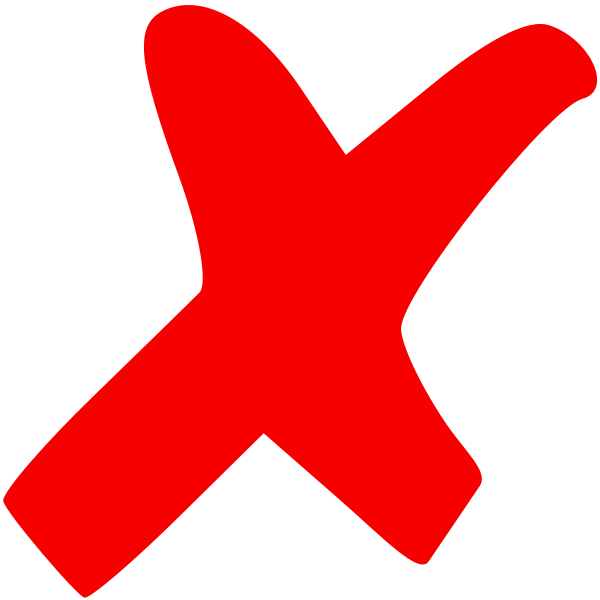 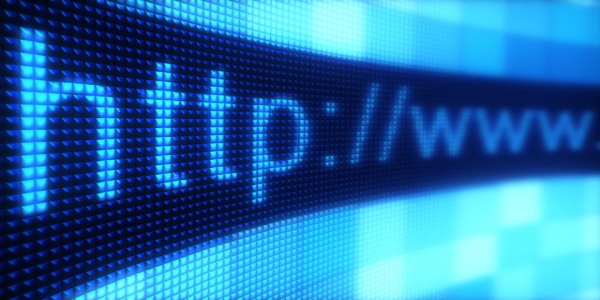 Kraj
By: Olja Kikanović 
5.a     Oš.Dalj